Chào mừng các con đến với tiết học Tiếng Việt
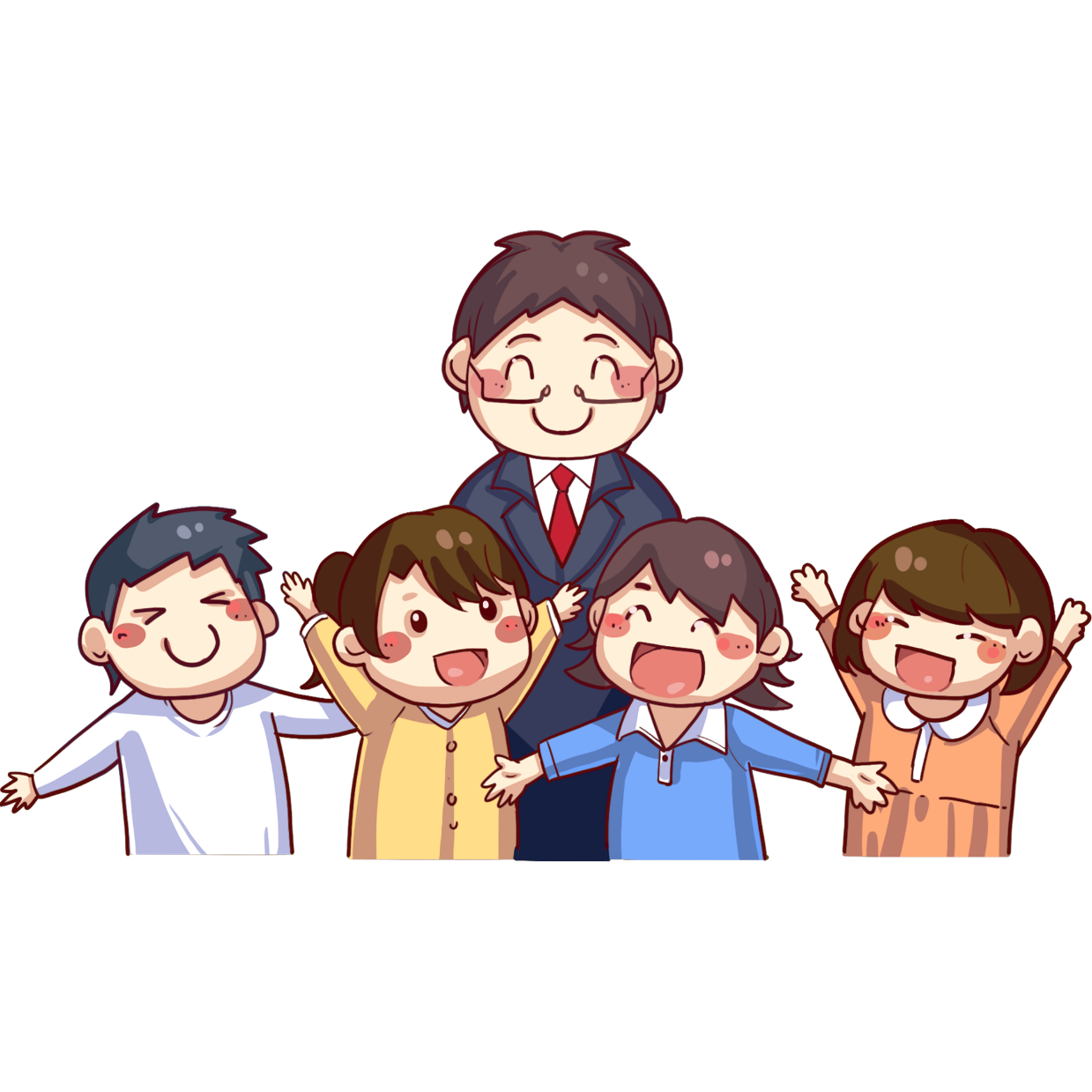 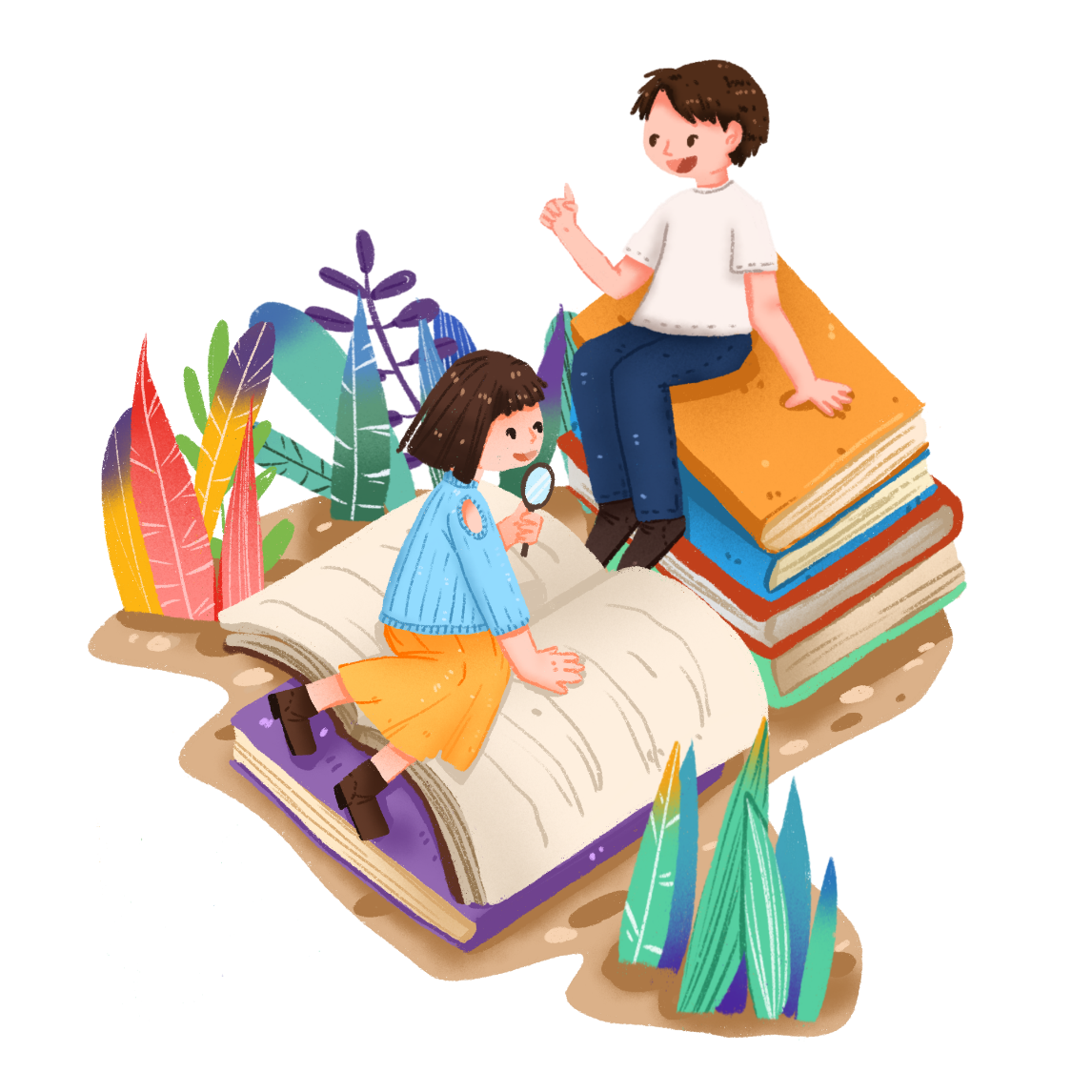 Khởi động
Thứ   ngày   tháng   năm 2022
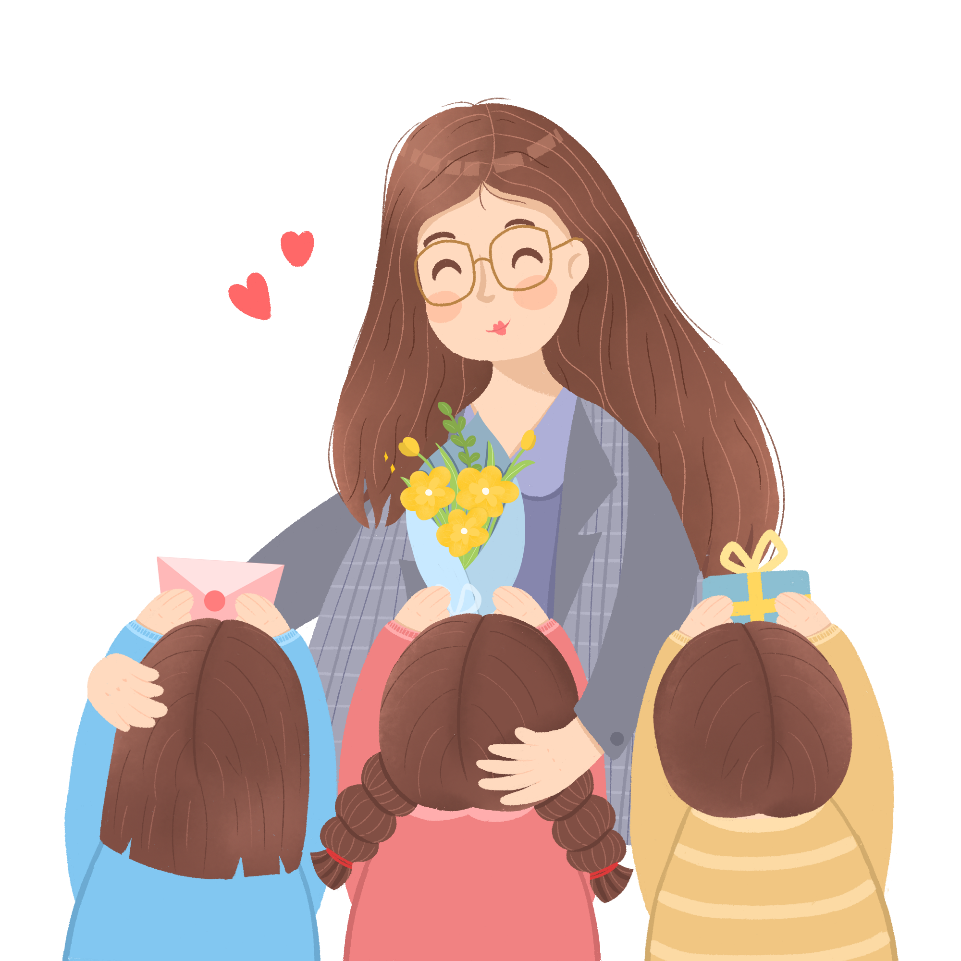 TiếngViệt
Viết:
Ôn các chữ hoa A, M, N (kiểu 2)
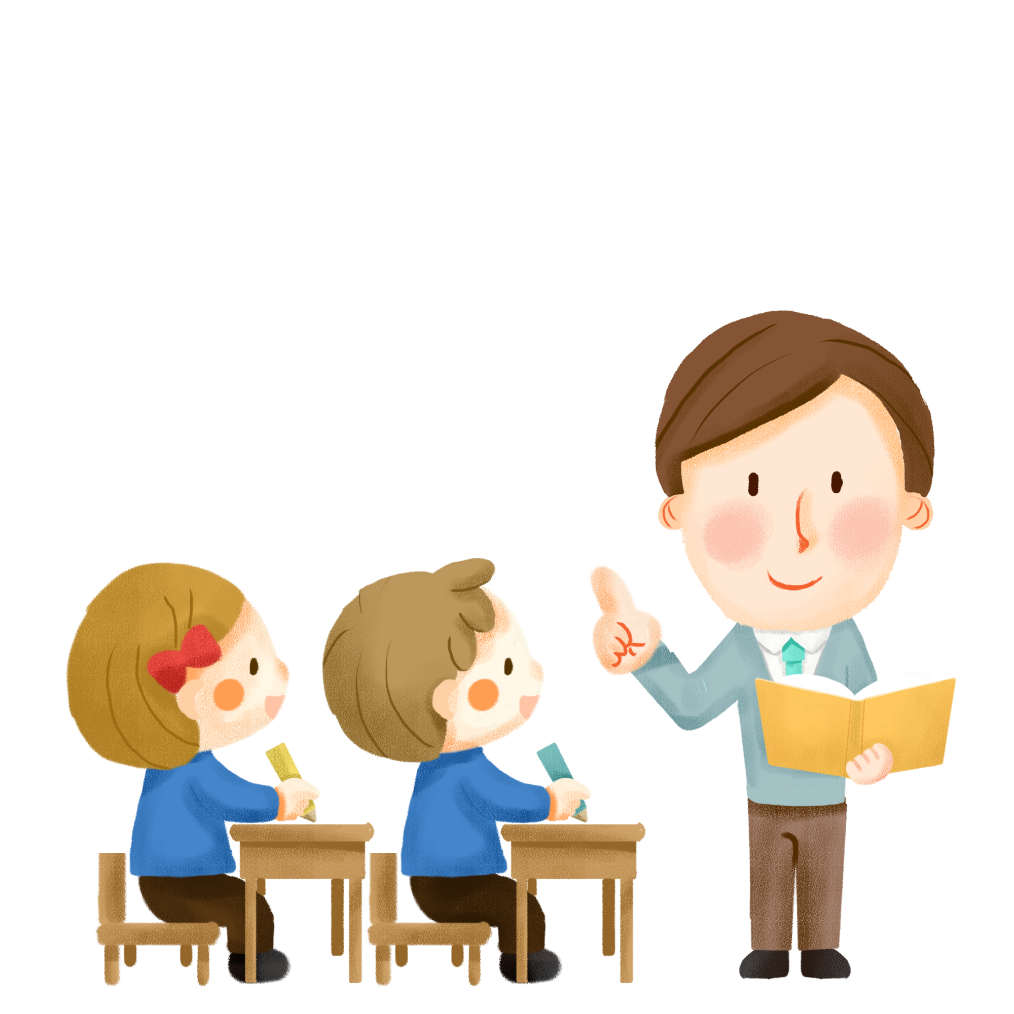 Tiết 3
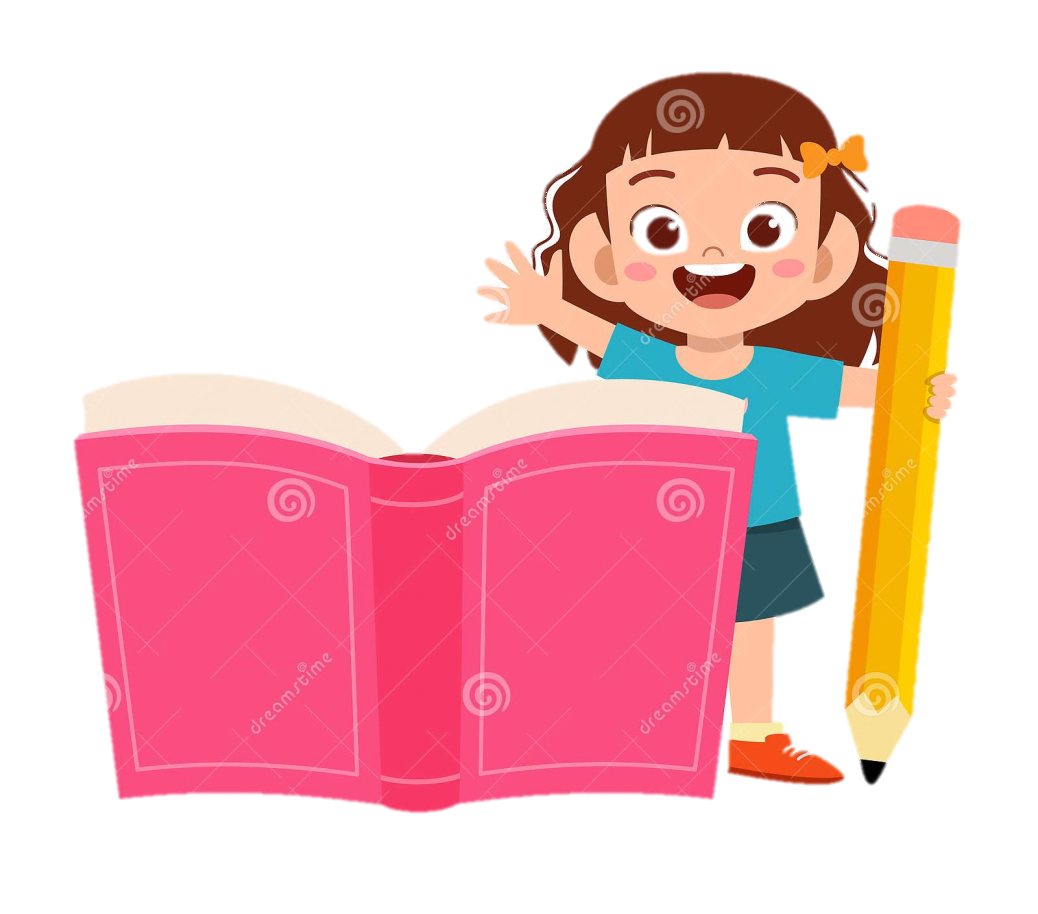 1.Viết chữ hoa
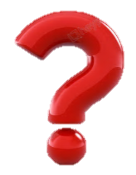 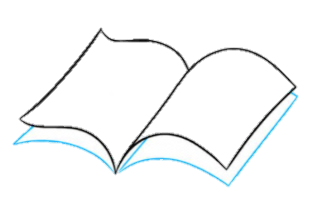 Quan sát và nêu chiều cao, độ rộng của chữ hoa A (kiểu 2)?
Chữ hoa A (kiểu 2) gồm mấy nét?
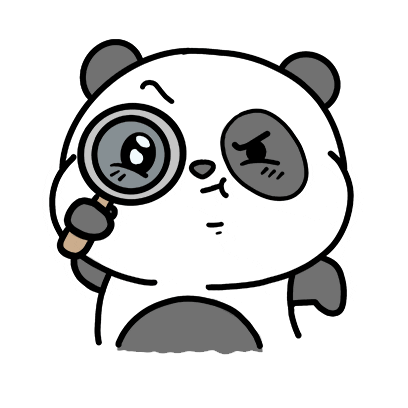 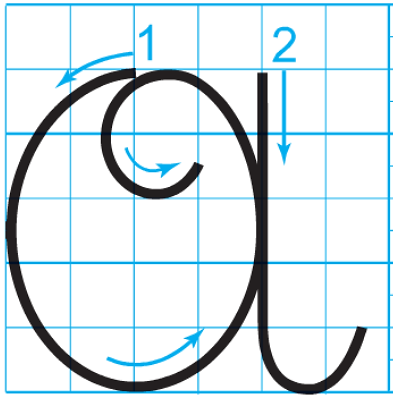 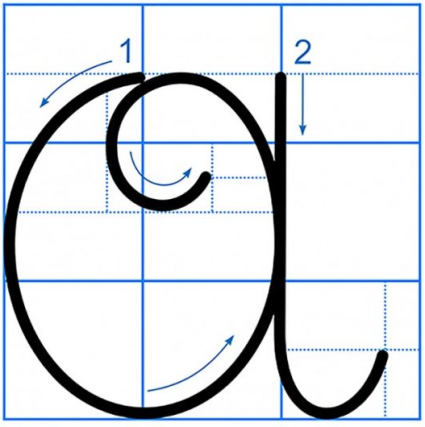 Quan sát và nêu chiều cao, độ rộng của chữ hoa M (kiểu 2)?
Chữ hoa M (kiểu 2) gồm mấy nét?
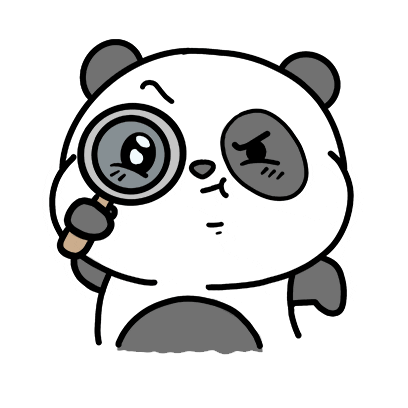 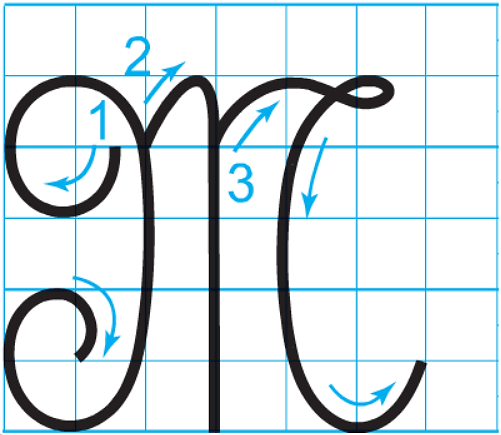 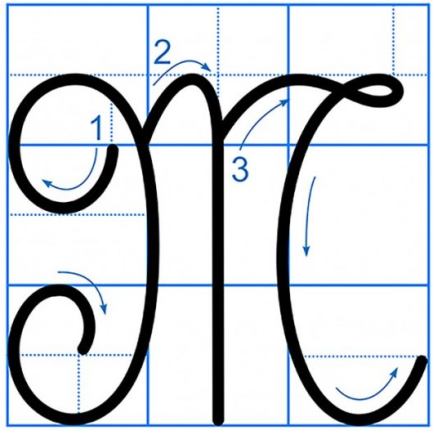 Quan sát và nêu chiều cao, độ rộng của chữ hoa N (kiểu 2)?
Chữ hoa N (kiểu 2) gồm mấy nét?
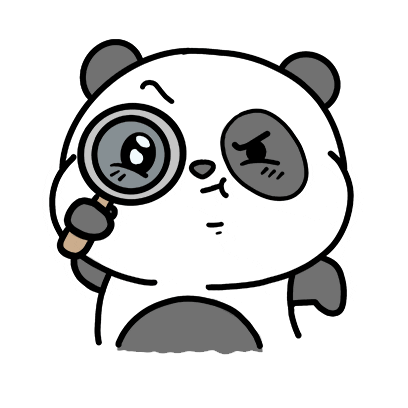 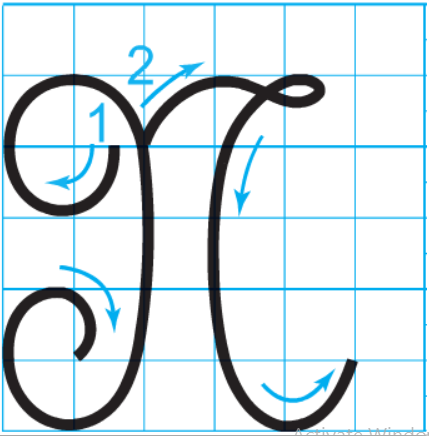 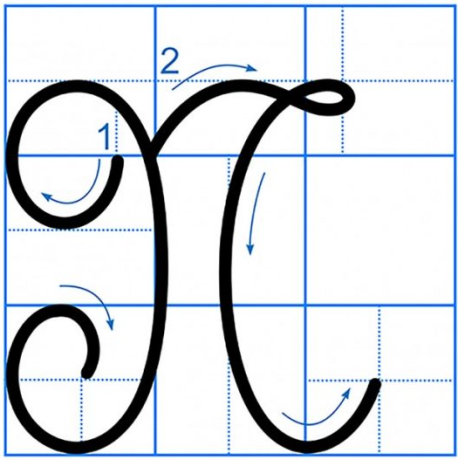 VIDEO HƯỚNG DẪN VIẾT CHỮ HOA A (kiểu 2)  cỡ nhỏ
VIDEO HƯỚNG DẪN VIẾT CHỮ HOA M (kiểu 2)  cỡ nhỏ
VIDEO HƯỚNG DẪN VIẾT CHỮ HOA N (kiểu 2)  cỡ nhỏ
Viết ứng dụng
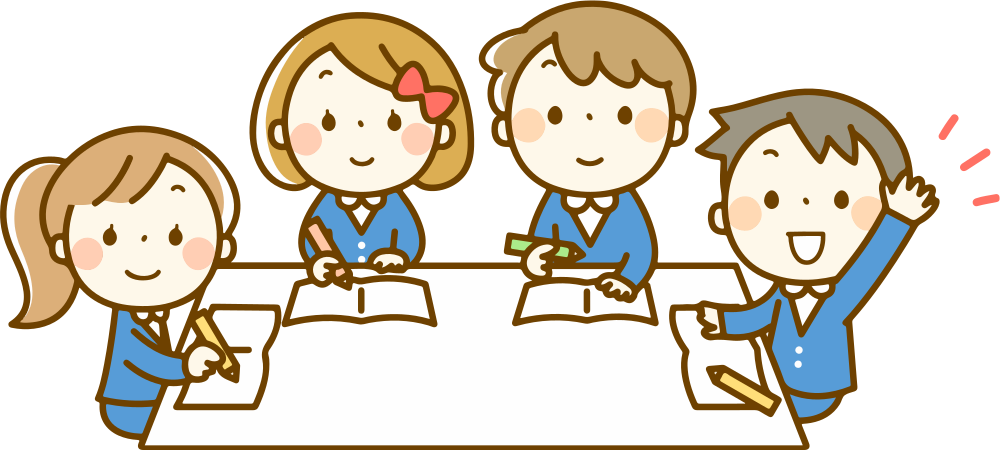 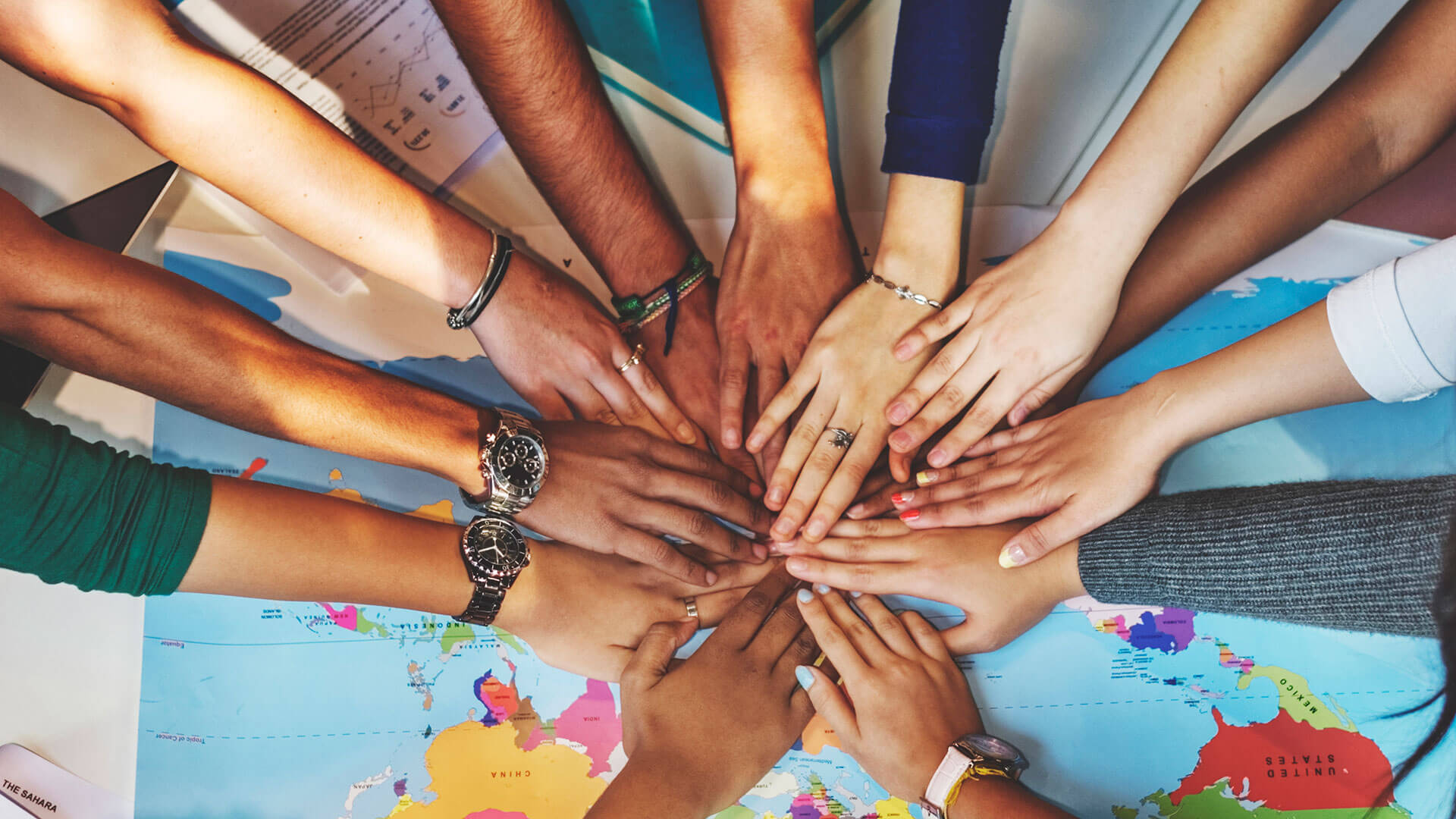 Juôn ngưƟ như mŎ.
Viết câu ứng dụng
1,5 li
Juôn ngưƟ như mŎ.
- Chữ cái nào được viết hoa?
- Chữ  J
- Những chữ cái nào cao 2,5 ô li?
- Chữ  g,h.
- Những chữ còn lại cao mấy ô li?
- Chữ còn lại cao 1 ô li
- Khoảng cách bằng một con chữ o.
- Khoảng cách giữa các con chữ như thế nào?
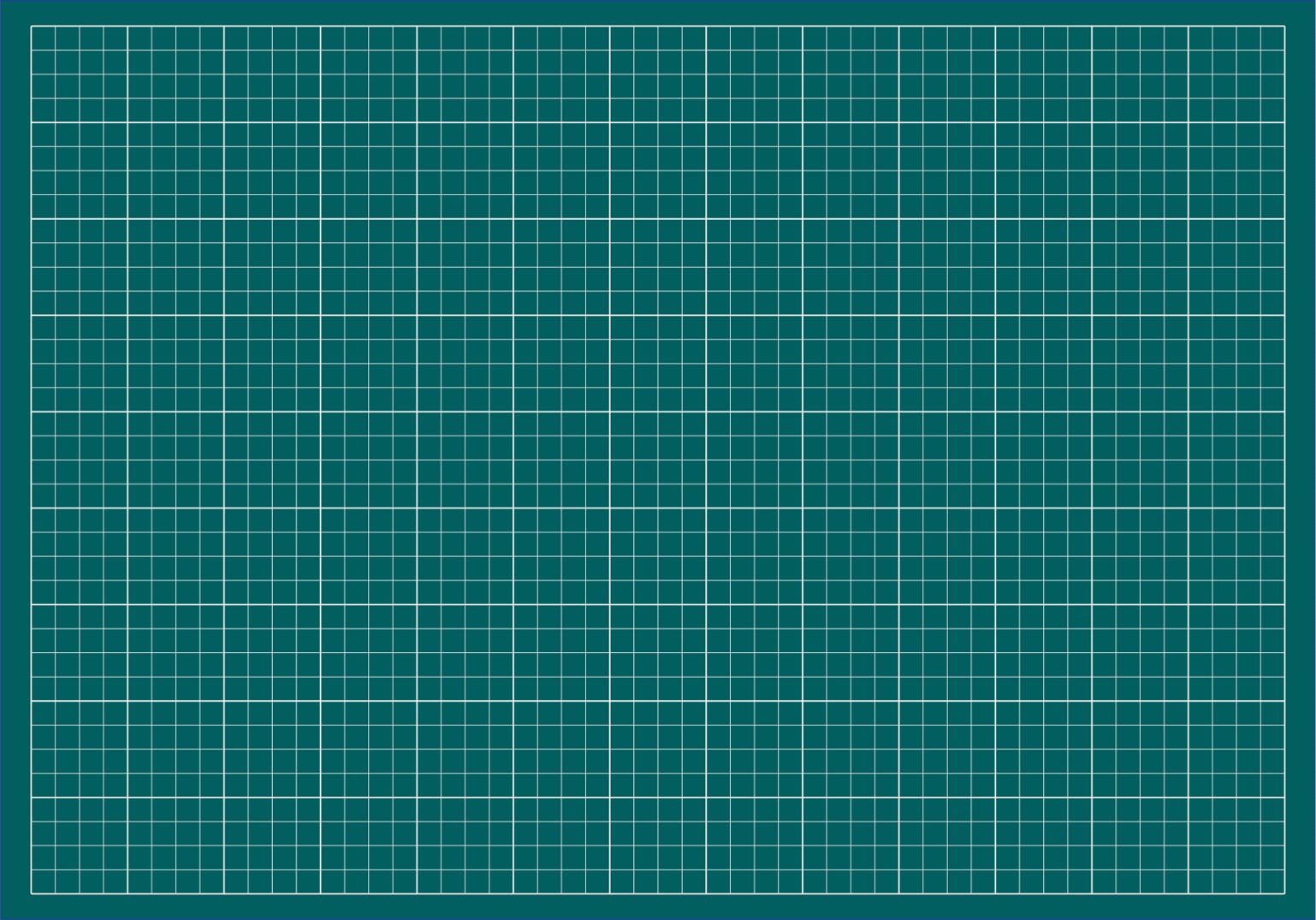 ƌ
LUYỆN
VIẾT
J
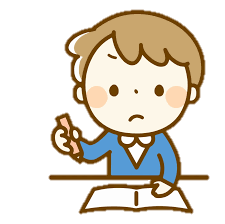 W
Juôn ngưƟ như mŎ.
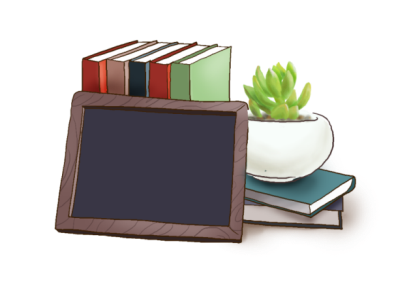 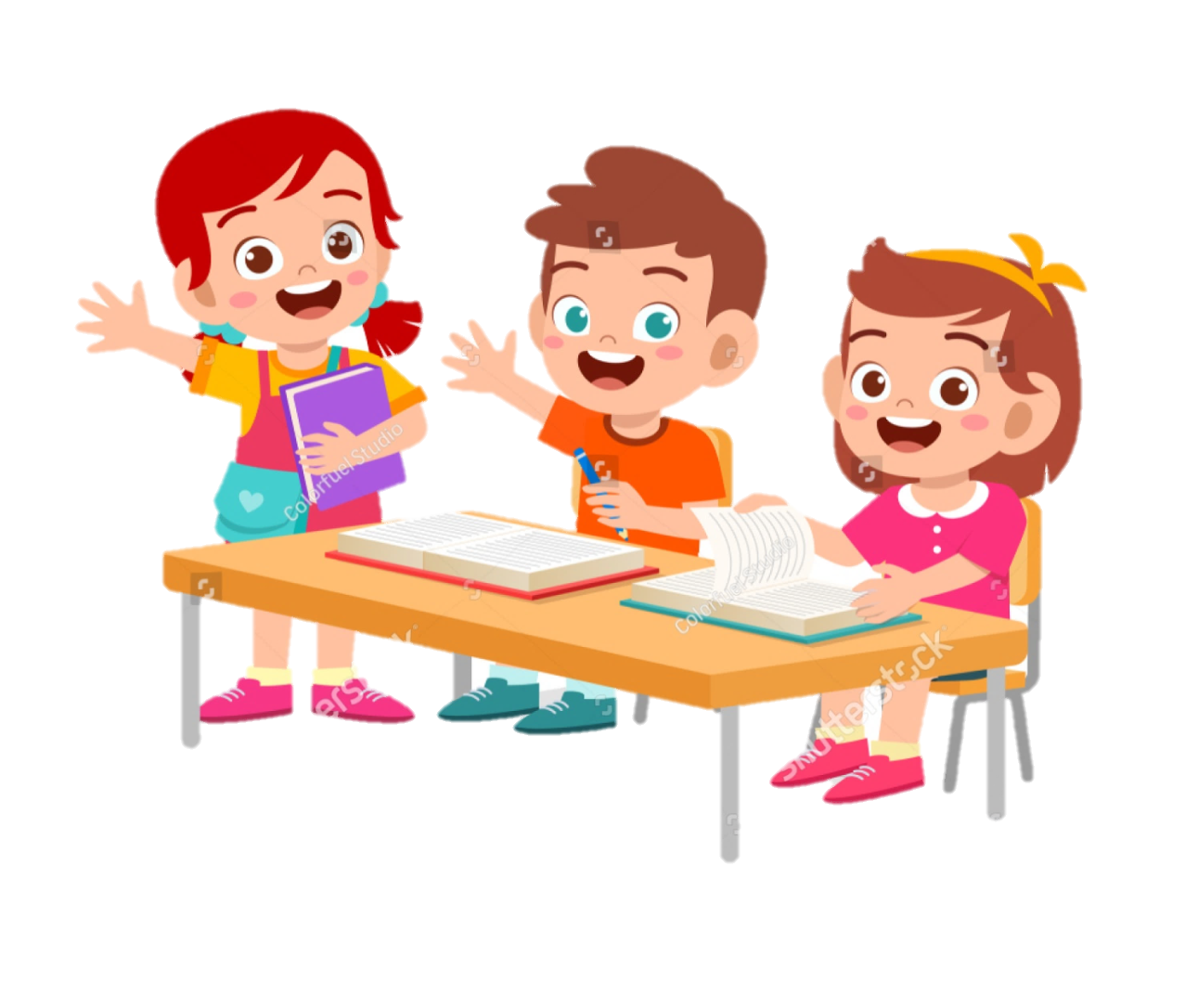 LUYỆN VIẾT VÀO VỞ.
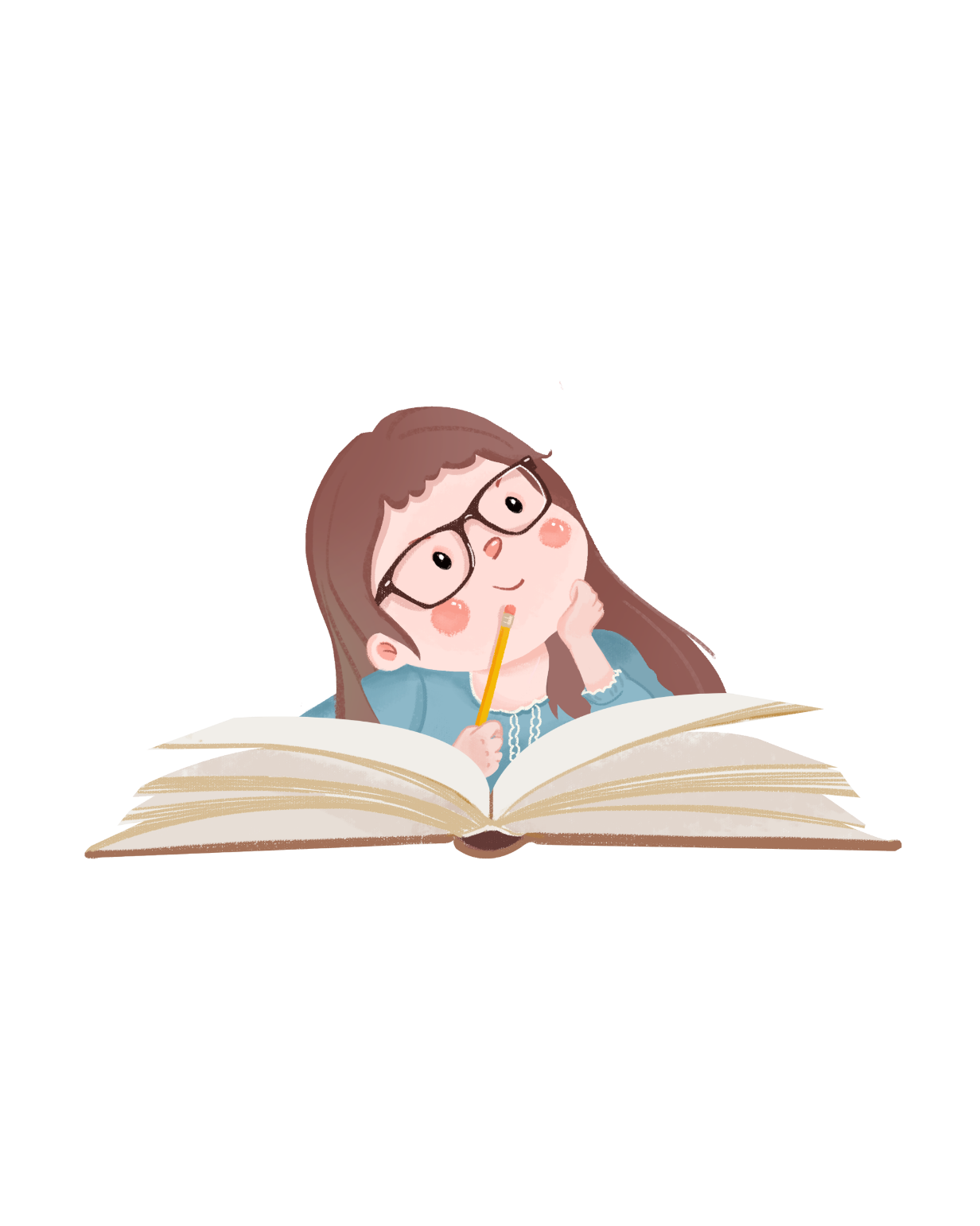 Củng cố và dặn dò
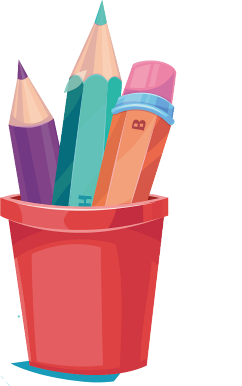 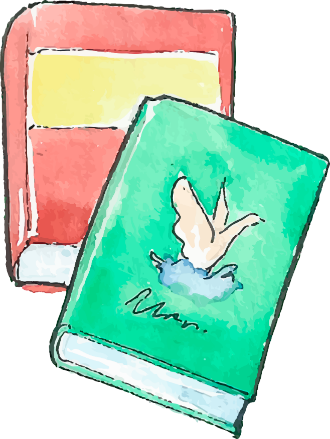 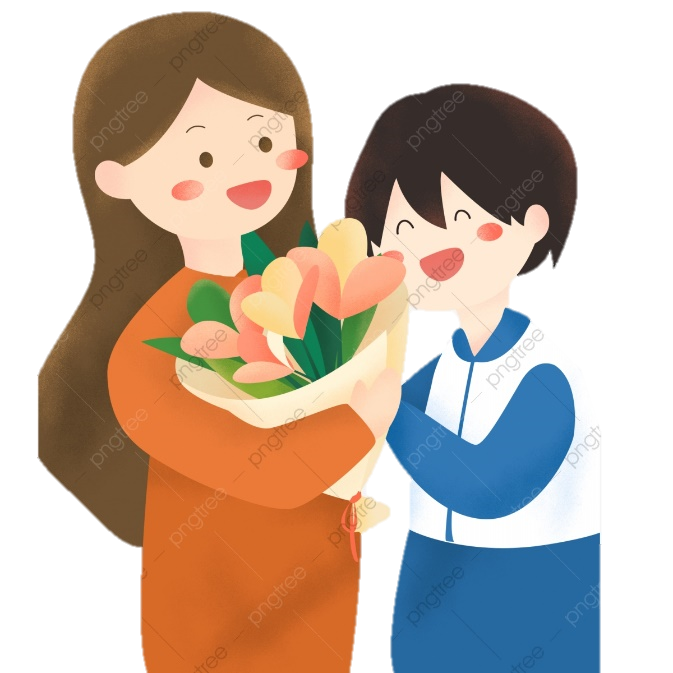 Tạm biệt và hẹn gặp lại các con
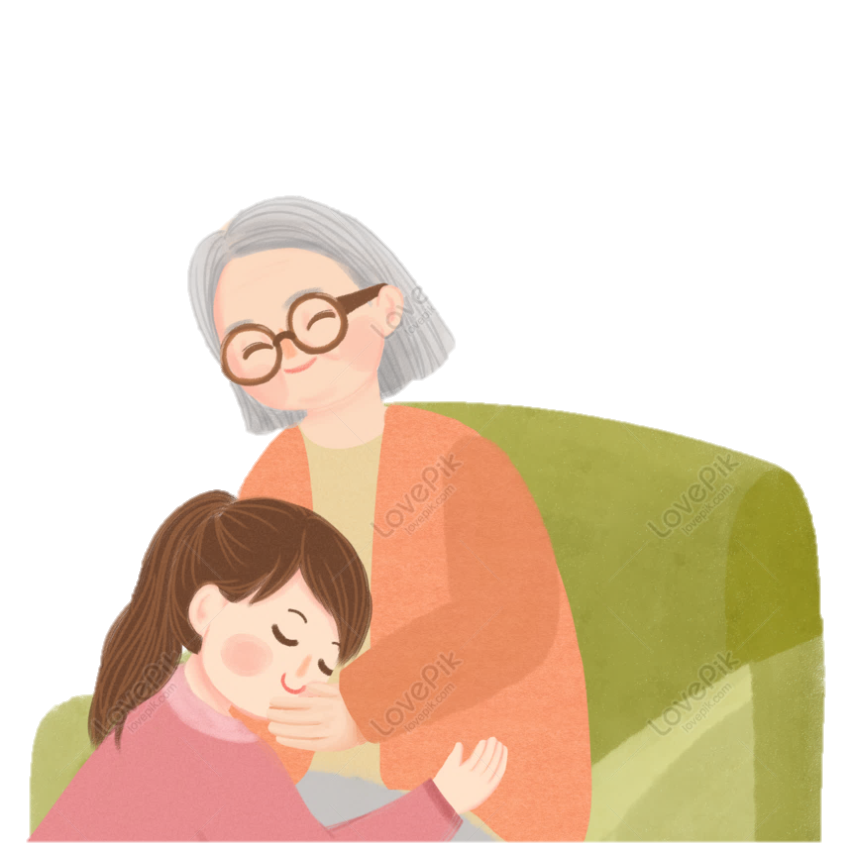